Vietnam People
Vietnam Terms
Vietnam Legacy
Counterculture
Odds and Ends
10
10
10
10
10
20
20
20
20
20
30
30
30
30
30
40
40
40
40
40
50
50
50
50
50
Category 1 questions follow
Who fought Japan, then, as the leader of North Vietnam, fought France and the United States?
Category 1
10
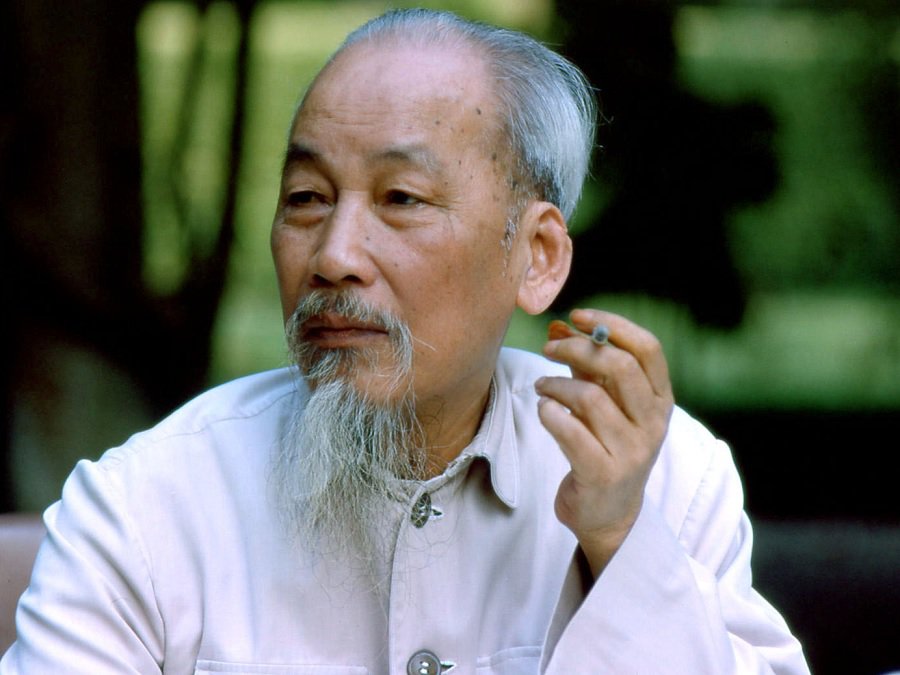 Ho Chi Minh
Category 1
10
What anti-Communist leader of South Vietnam was assassinated in 1963?
Category 1
20
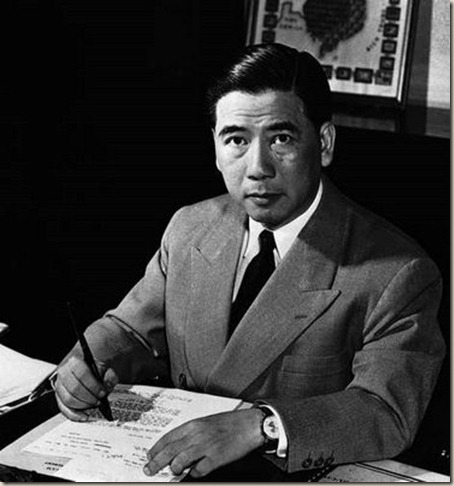 Ngo Dinh Diem
Category 1
20
What U.S. president sent combat troops to Vietnam in 1964?
Category 1
30
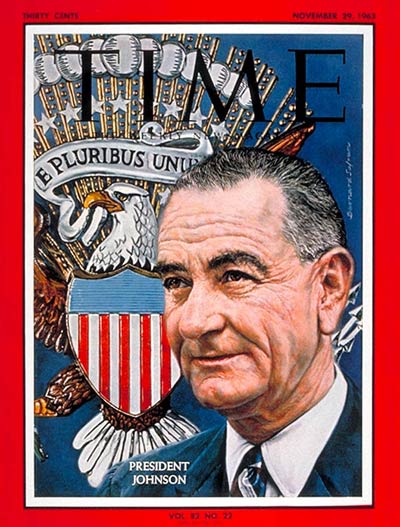 Lyndon Johnson
Category 1
30
Who was the American commander in Vietnam?
Category 1
40
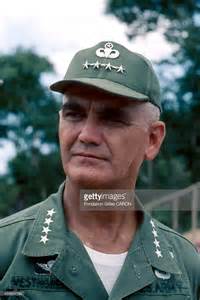 General William Westmoreland
Category 1
40
What TV newscaster announced in 1968 that it seemed “more certain than ever that the bloody experience in Vietnam is to end in a stalemate?”
Category 1
50
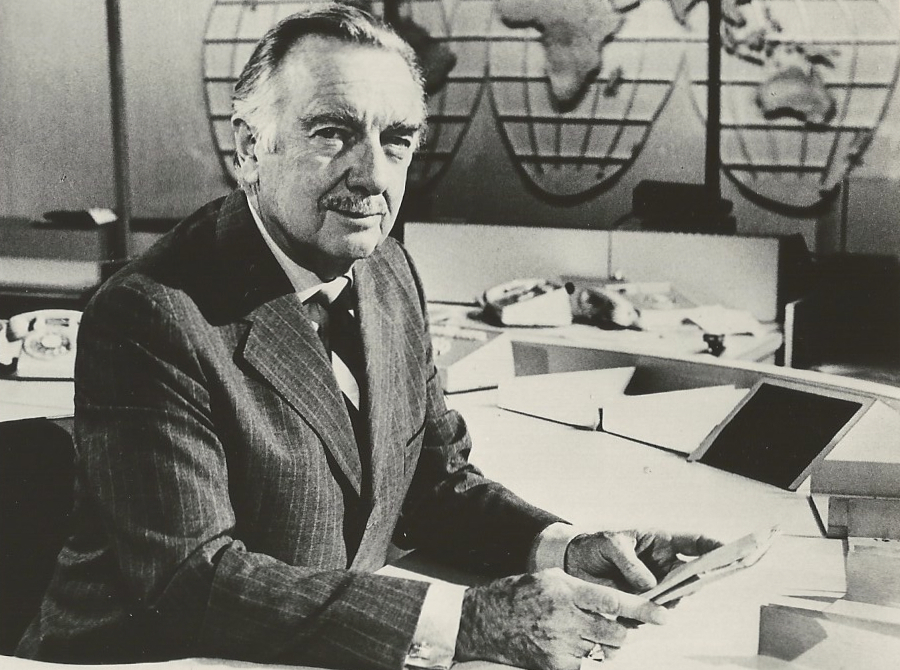 Walter Cronkite
Category 1
50
Category 2 questions follow
The French left Vietnam after loosing the battle of _____________.
Category 2
10
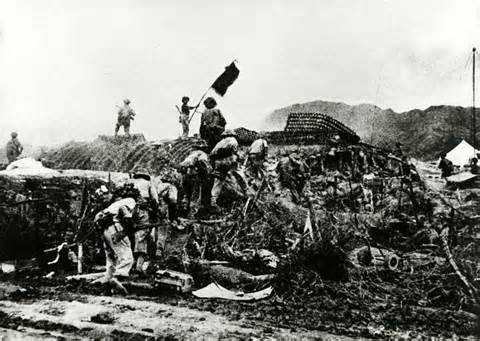 Dien Bien Phu.
Category 2
10
What guerilla army of South Vietnamese communists was organized by the North Vietnamese government?
20
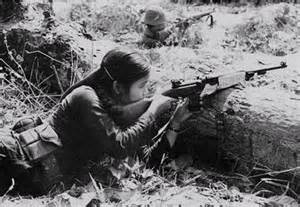 The Vietcong
Category 2
20
What 1964 congressional legislation allowed President Johnson to go to war in Vietnam?
Category 2
30
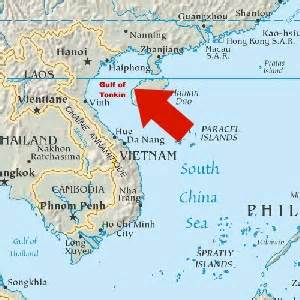 The Gulf of Tonkin Resolution
Category 2
30
As Americans increasingly doubted Johnson’s assurances of eventual victory in Vietnam, a _____________ developed.
Category 2
40
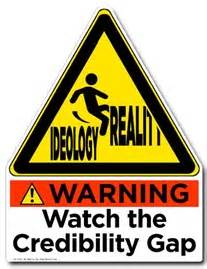 credibility gap
Category 2
40
In this 1968 surprise attack, guerilla fighters staged attacks in cities and airbases of the South and blasted into the American embassy in Saigon.
Category 2
50
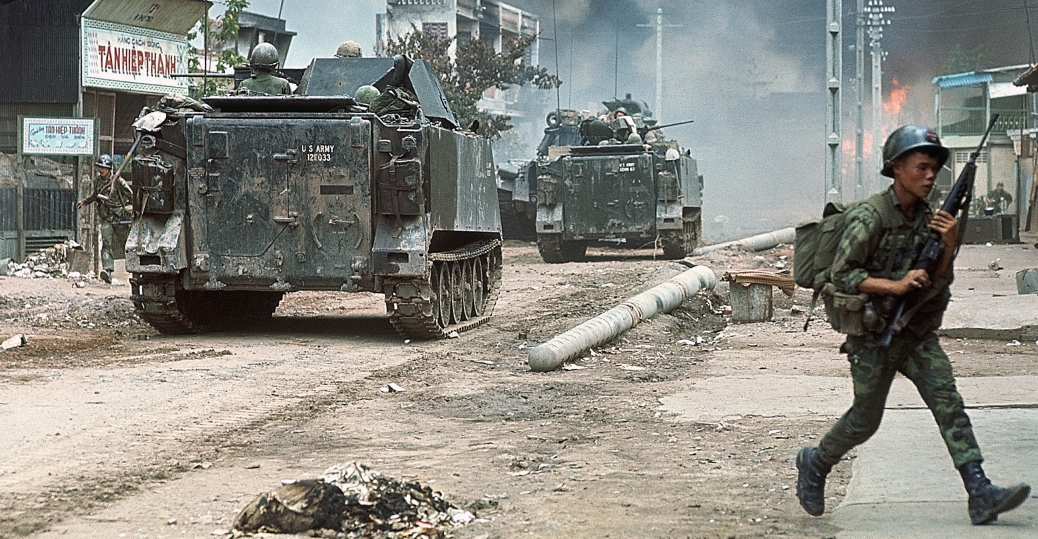 The Tet Offensive
Category 2
50
Category 3 questions follow
This national security advisor worked to improve relations with the Soviet Union and China in order to persuade them to cut back on aid to North Vietnam.
Category 3
10
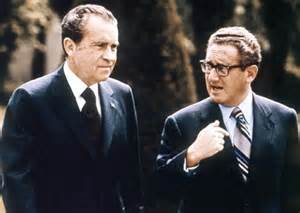 Henry Kissenger
Category 3
10
A massacre at this South Vietnamese village became a symbol of the senselessness of the war for many Americans.
Category 3
20
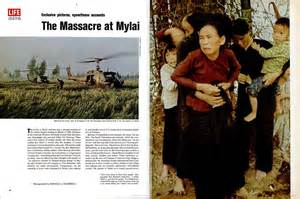 My Lai
Category 3
20
After President Nixon invaded Cambodia, a student protest at this college resulted in the deaths of four demonstrators.
Category 3
30
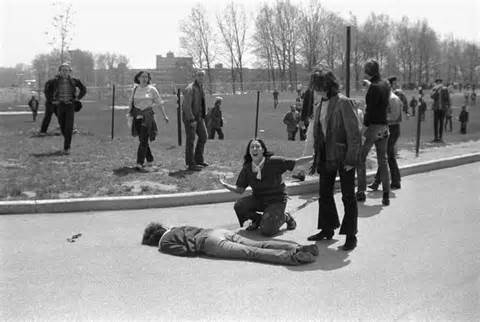 Kent State University
Category 3
30
Daniel Ellsberg leaked these documents to show that the many in the Johnson administration had privately questioned the war while publicly defending it.
Category 3
40
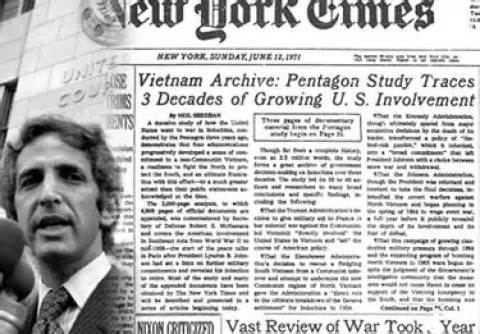 The Pentagon Papers
Category 3
40
What legislation did Congress pas in 1973 to reestablish limits on power of presidents to go to war?
Category 3
50
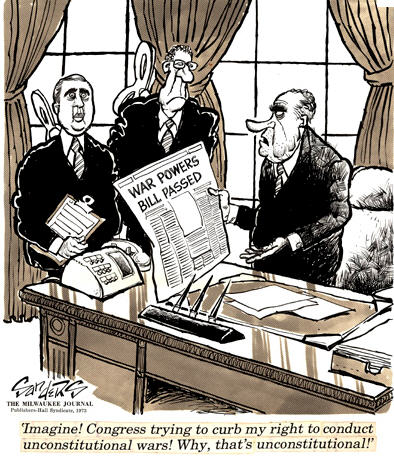 The War Powers Act
Category 3
50
Category 4 questions follow
What movement began at the University of California at Berkeley in 1964, led by students who wanted to exercise their First Amendment rights?
Category 4
10
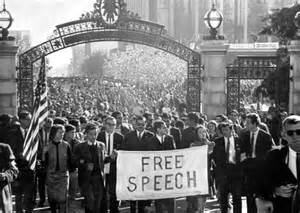 The Free Speech Movement
Category 4
10
What folk musician turned voice of the counterculture will receive the 2016 Nobel Prize for Literature?
Category 4
20
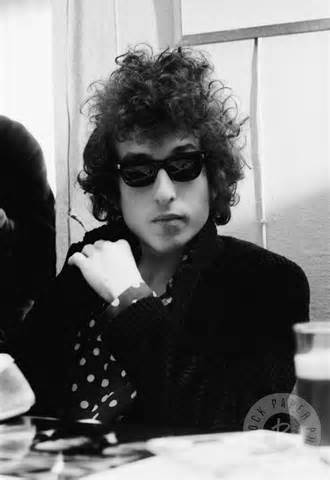 Bob Dylan
Category 4
20
A popular hippie destination in 1967 San Francisco was _____________________.
Category 4
30
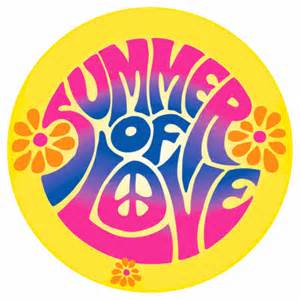 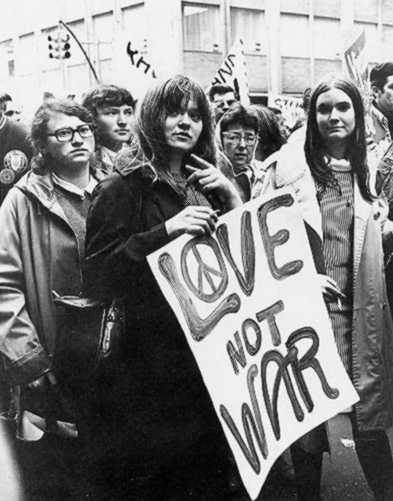 Haight-Ashbury
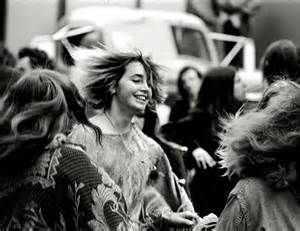 Category 4
30
What music festival was held in August 1969 in upstate New York, drawing hundreds of thousands of young people?
Category 4
40
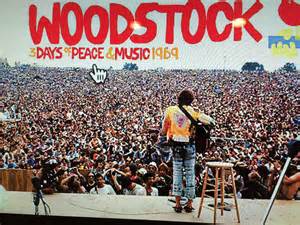 Woodstock
Category 4
40
Complete the following lyric:
“There’s a battle outside  And it’s ragin’.  It’ll soon shake your windows  And rattle your walls . . .
Category 4
50
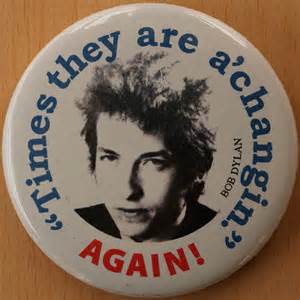 For the times they are-a-changin’.”
Category 4
50
Category 5 questions follow
Betty Friedan and other feminists formed this organization to promote their goals.
Category 5
10
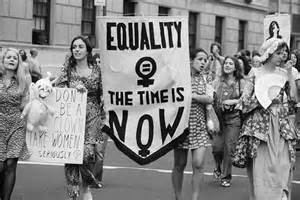 The National Organization 
for Women
Category 5
10
What proposed amendment, passed by Congress in 1972, was never ratified by enough states to become law?
Category 5
20
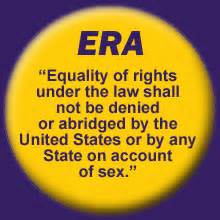 The Equal Rights Amendment (ERA)
Category 5
20
What two terms were used to identify Americans who supported and were against the war in Vietnam?
Category 5
30
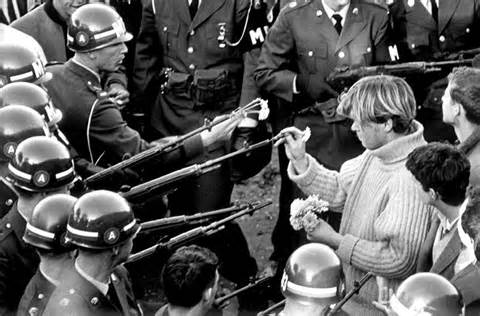 hawks and doves
Category 5
30
What jellied gasoline was dropped by American planes over Vietnam, exploding on contact?
Category 5
40
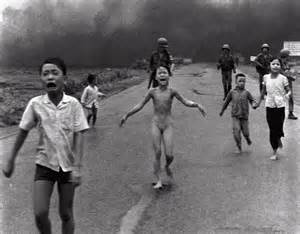 napalm
Category 5
40
In what year was Vietnam unified under Communist rule?
Category 5
50
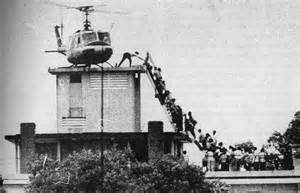 1975
Category 5
50